LĨNH VỰC: PHÁT TRIỂN NHẬN THỨC
Đề tài: Trò chuyện về 1 số hiện tượng tự nhiên
Lớp : Mầm 2
Thời gian: 20 – 25 phút 
Giáo viên: Trần Thị Na
Trường: Mẫu Giáo Vành Khuyên
1. Ổn định tổ chức – Gây hứng thú
Bài hát : Cho tôi đi làm mưa với
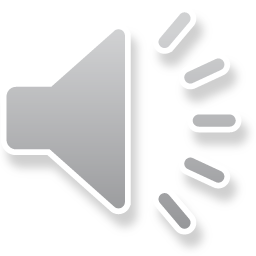 2. Quan sát ,đàm thoại :
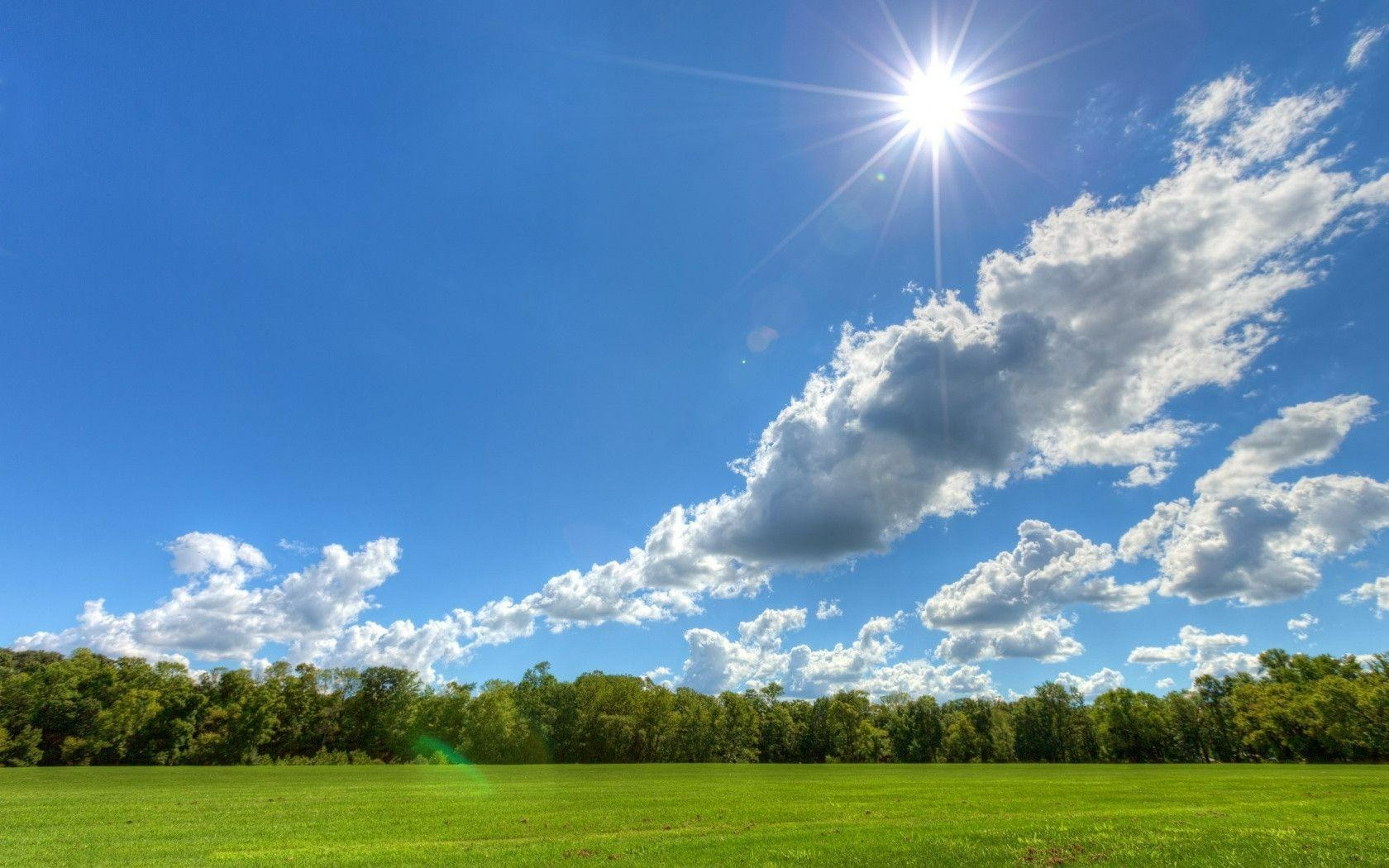 Trời nắng
Ích lợi của nắng
Muôn hoa khoa sắc
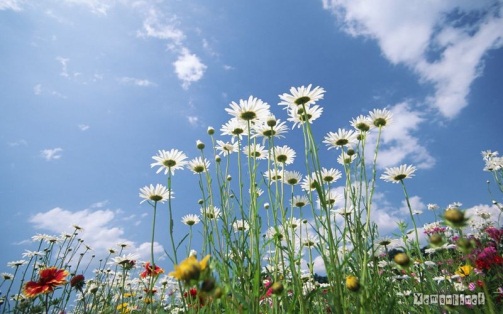 Phơi các loại sản phẩm ngành nghề
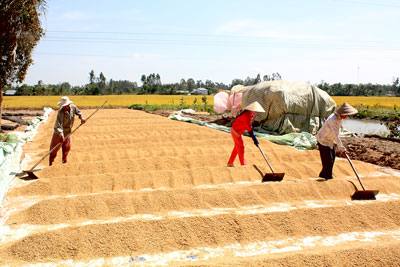 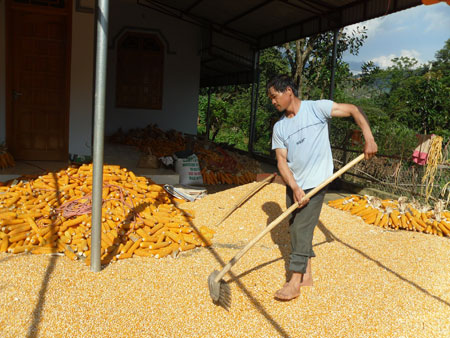 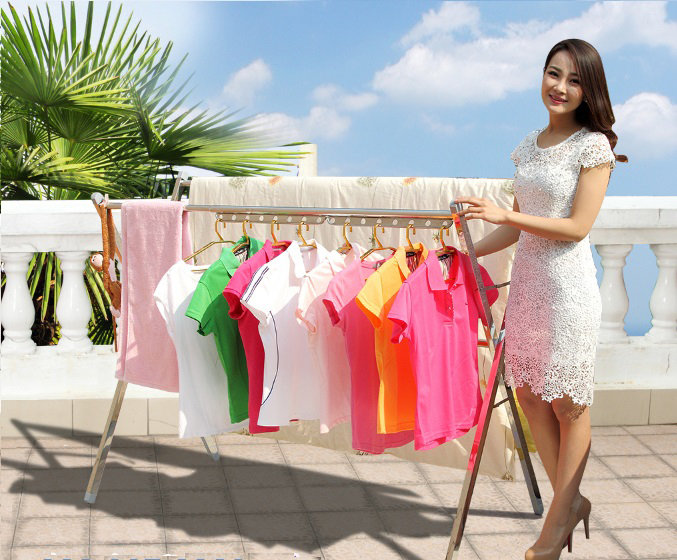 Tiết kiệm điện
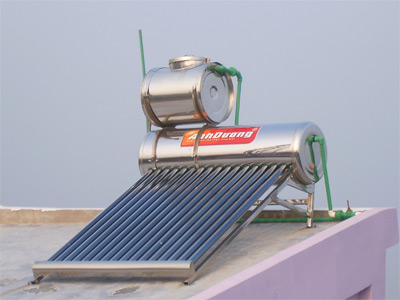 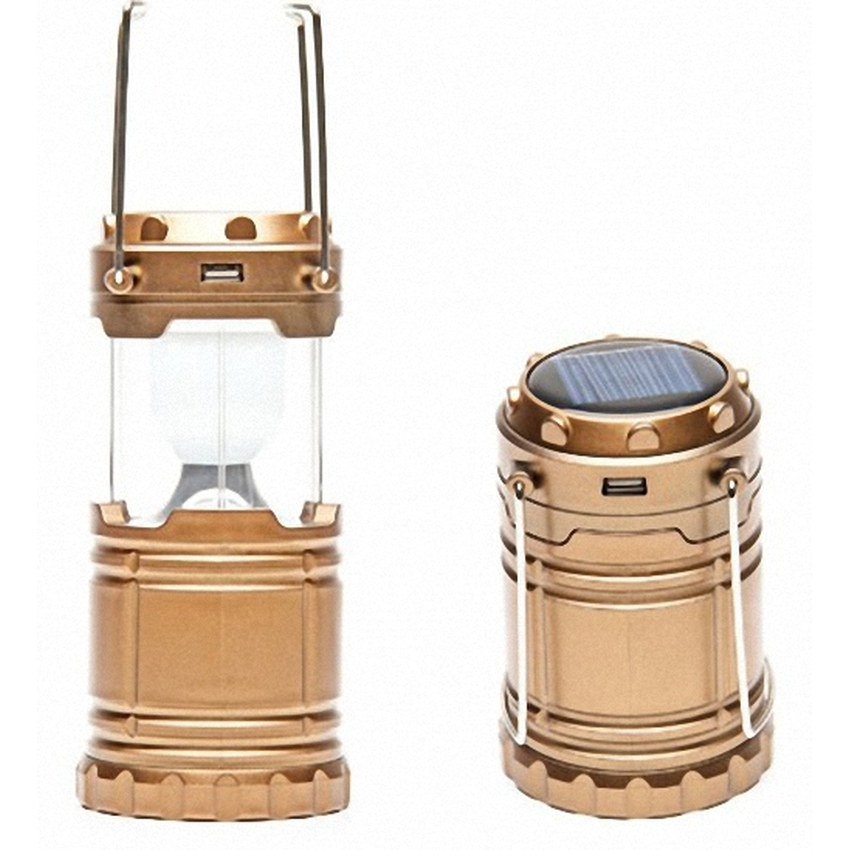 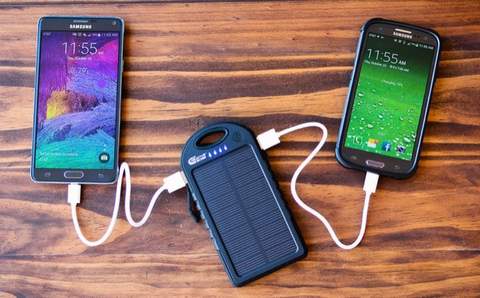 Tác hại của nắng
Hạn hán, thiếu nước, cháy rừng
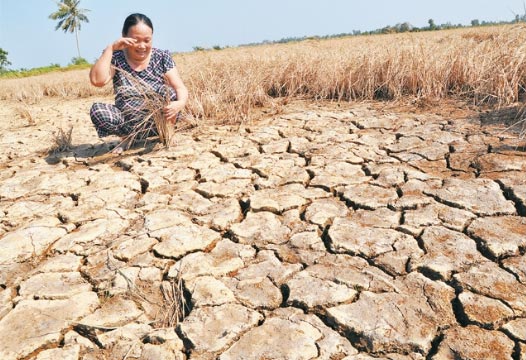 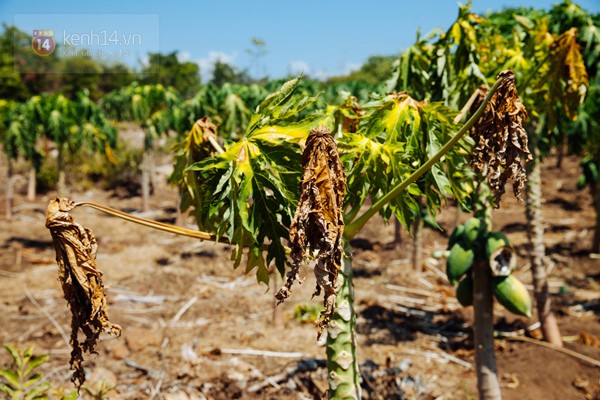 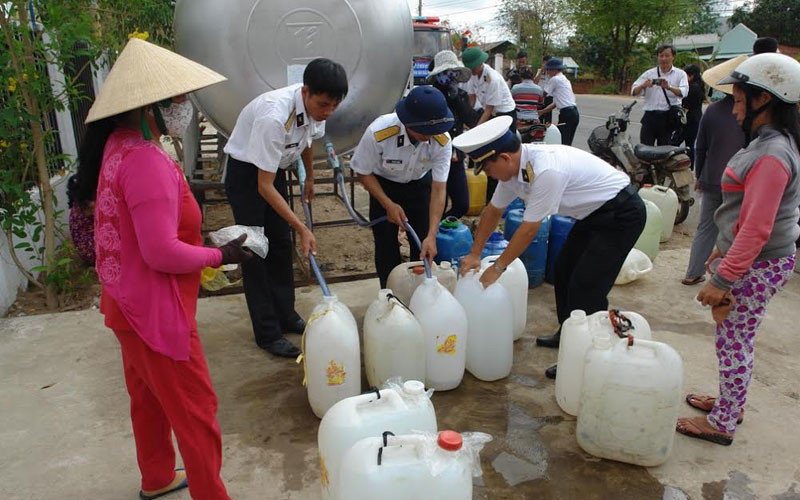 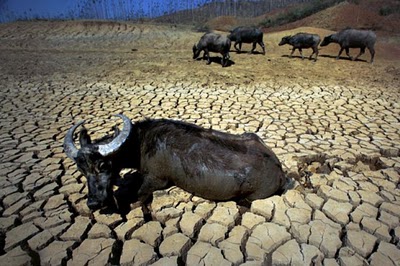 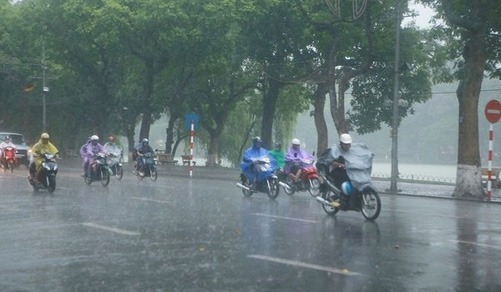 Trời mưa
Ích lợi của trời mưa
Cung cấp nước cho con người,
 động vật, thực vật
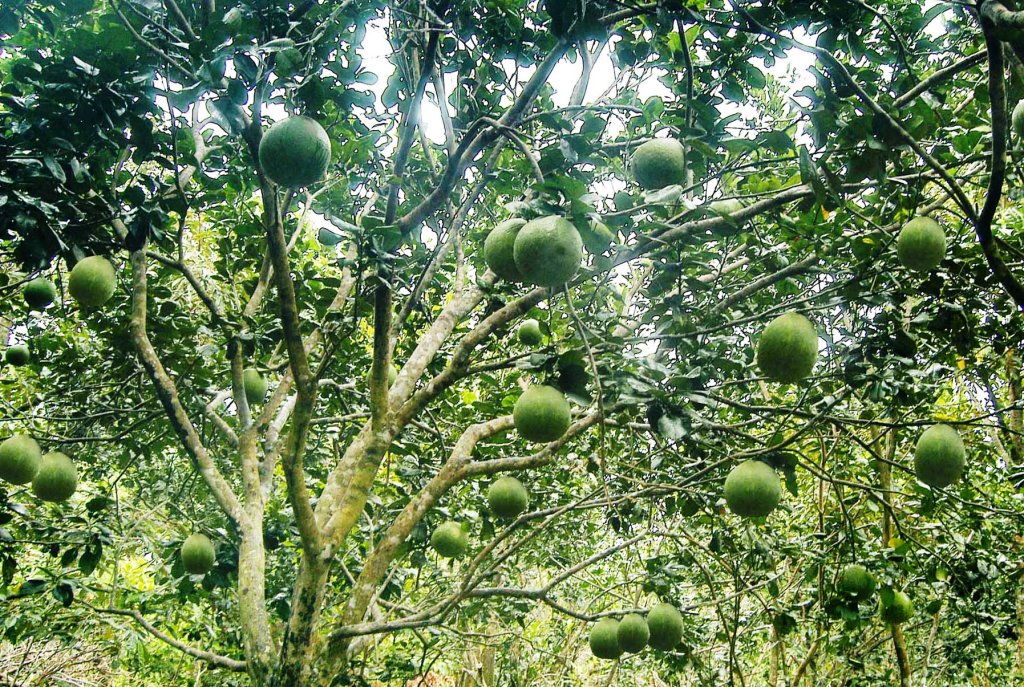 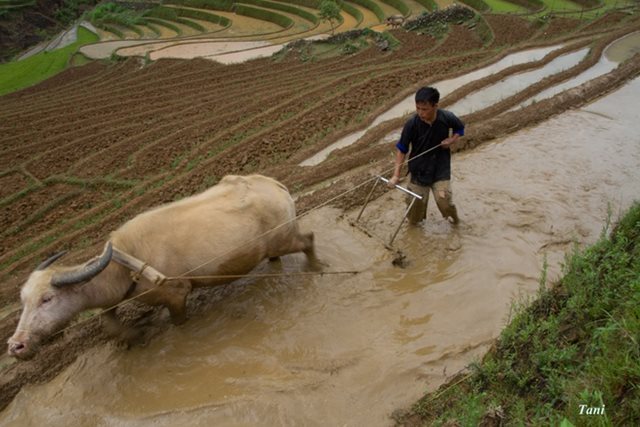 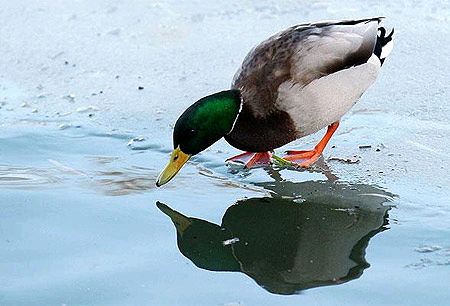 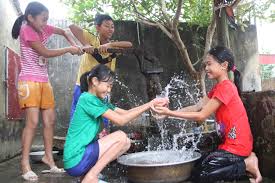 Cung cấp điện
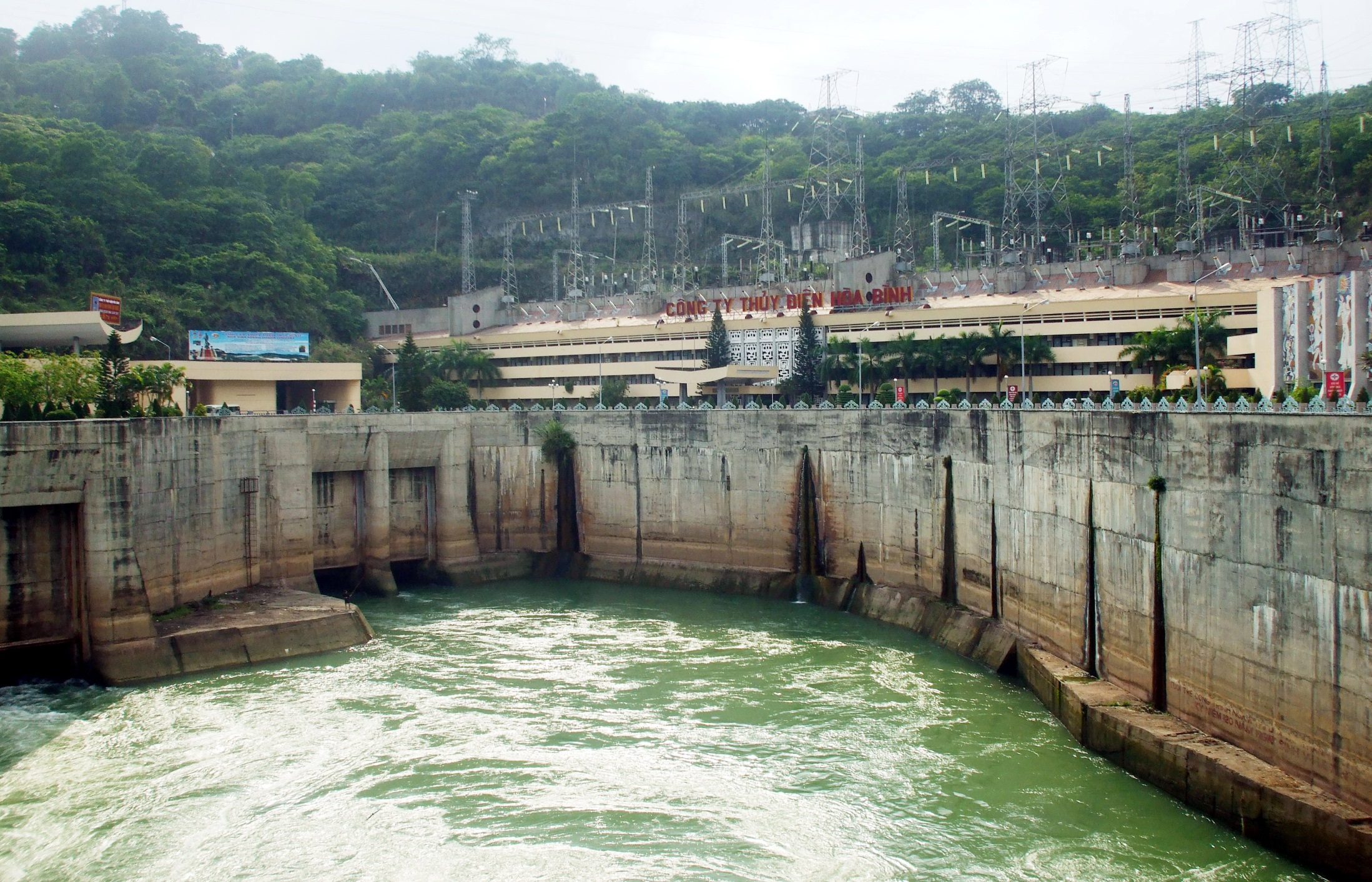 Tác hại của trời mưa quá lâu
Ngập, lũ lụt
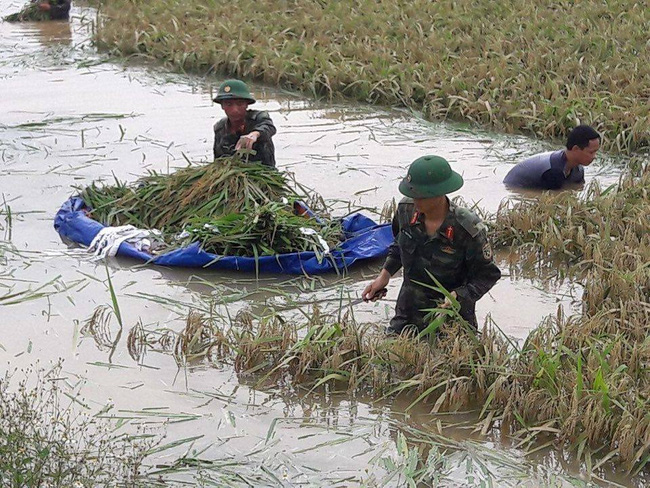 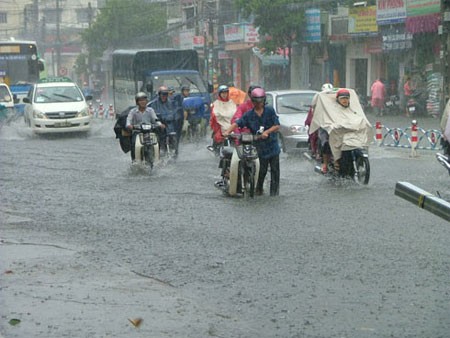 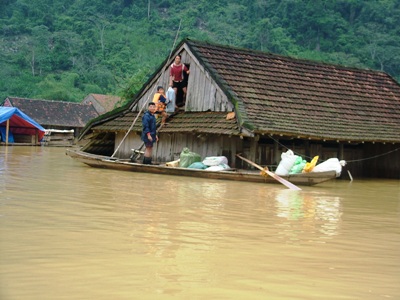 So Sánh
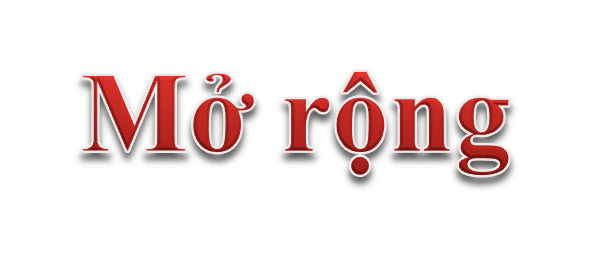 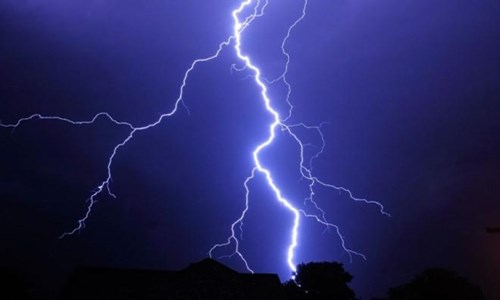 Sấm sét
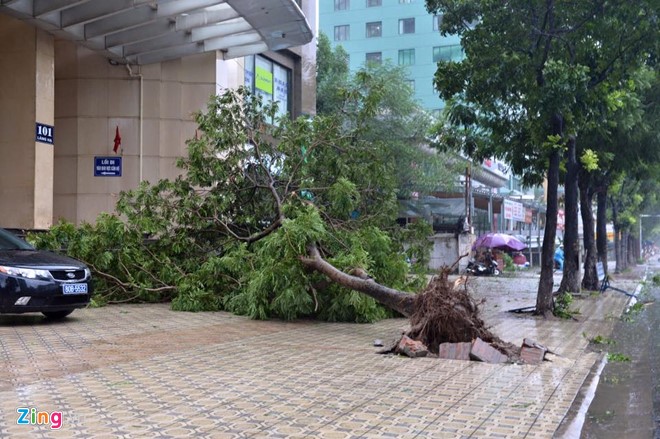 Gió bão
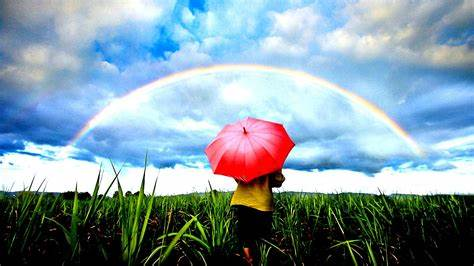 Cầu vồng
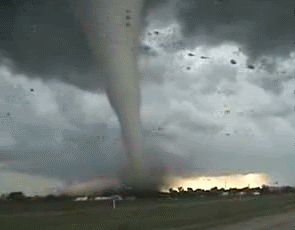 Lốc xoáy
Hoạt động 3: Trò chơi :
“ Thi xem đội nào nhanh”
KÍNH CHÀO TẠM BIỆT